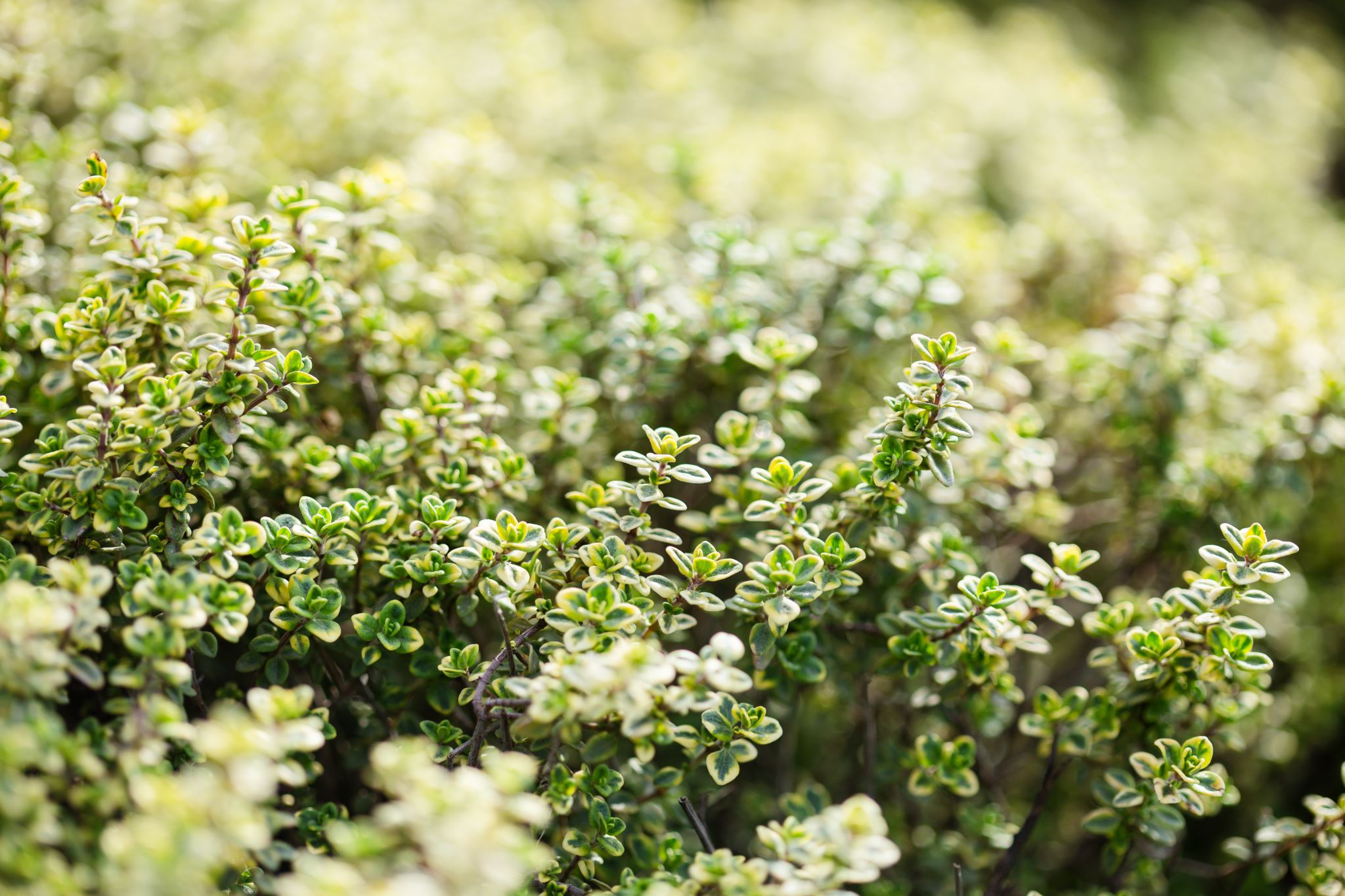 Krytosemenné rostliny
Semena ukrytá v plodech
Dělení vyšších rostlin
Krytosemenné rostliny
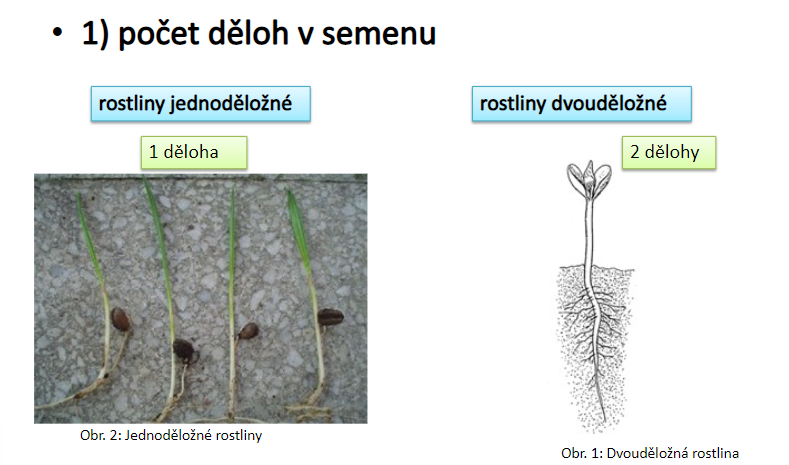 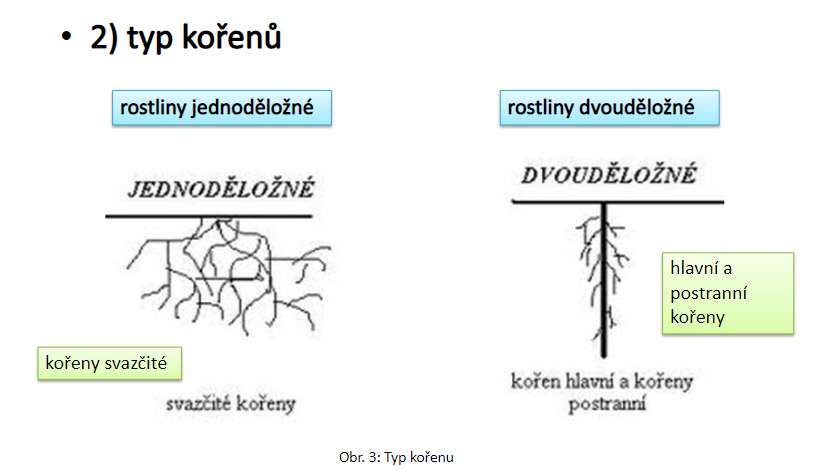 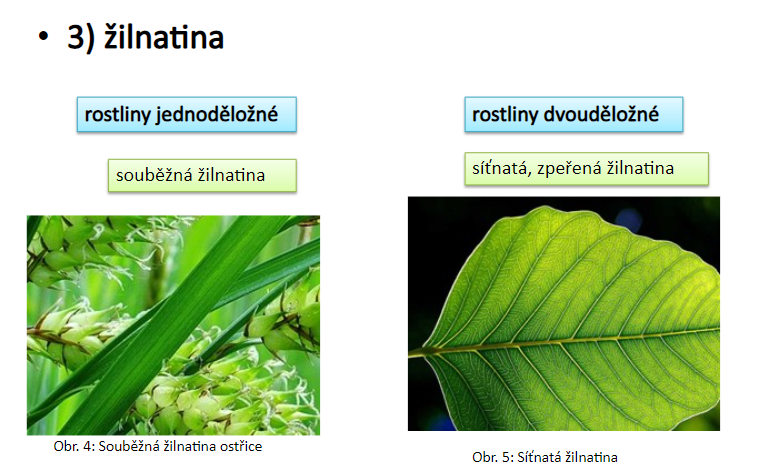 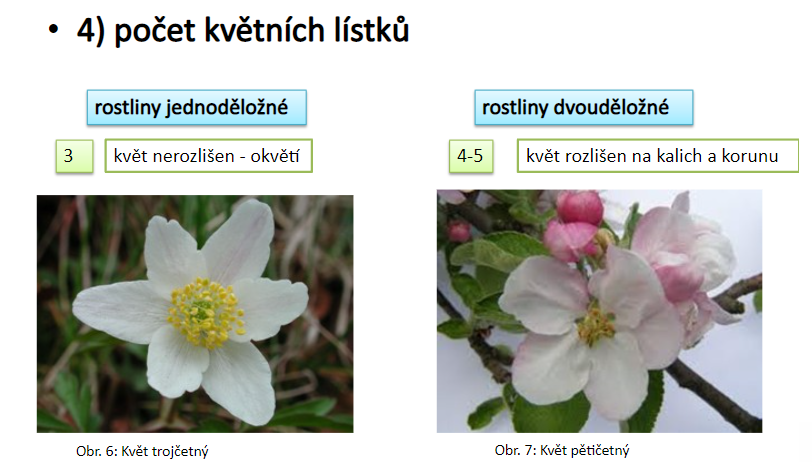 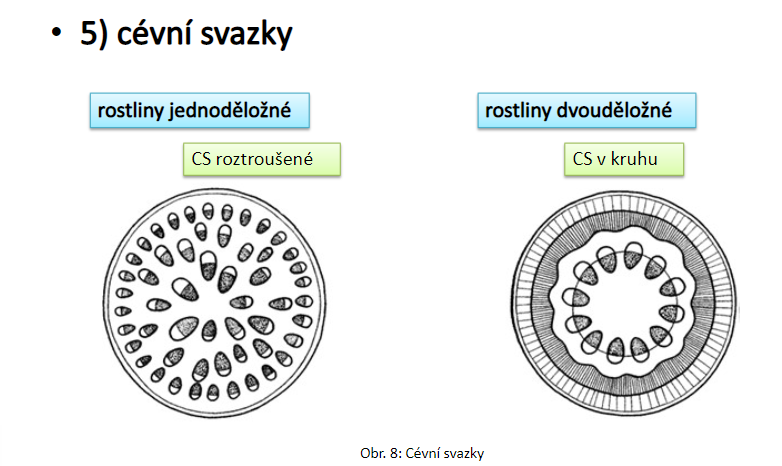 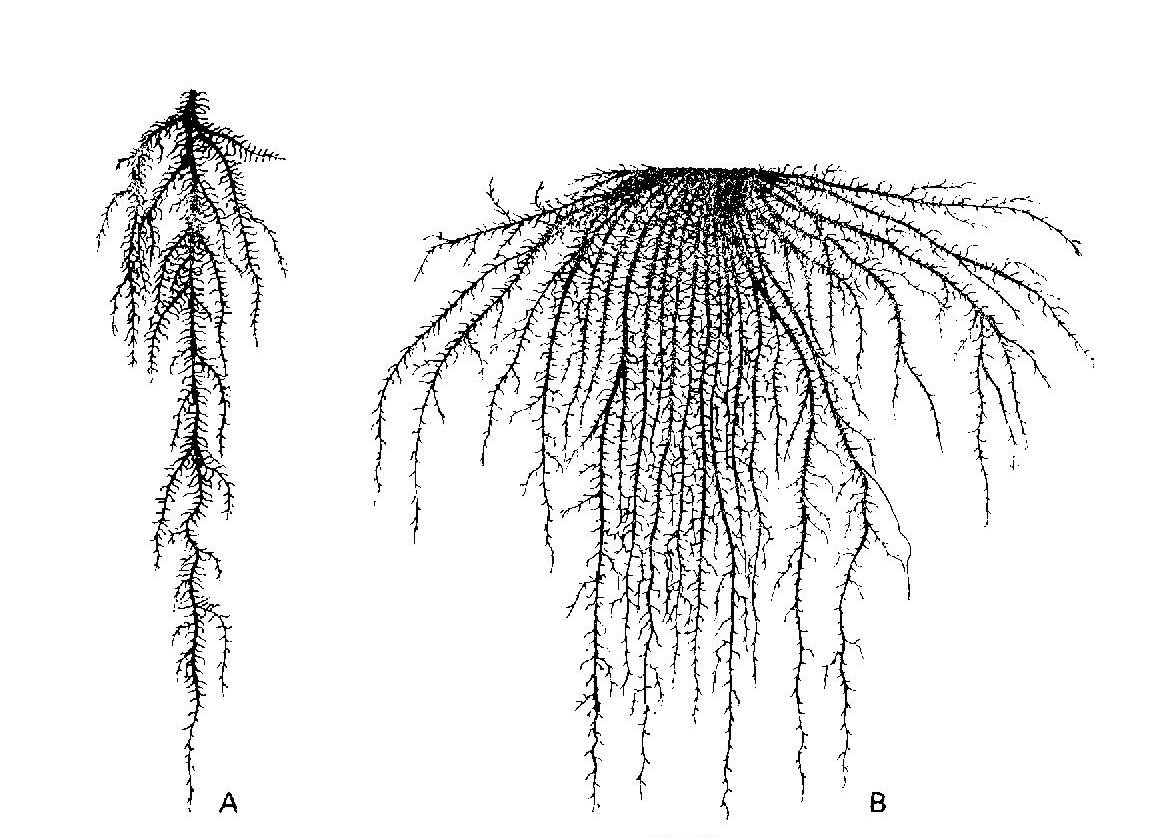 Shrnutí
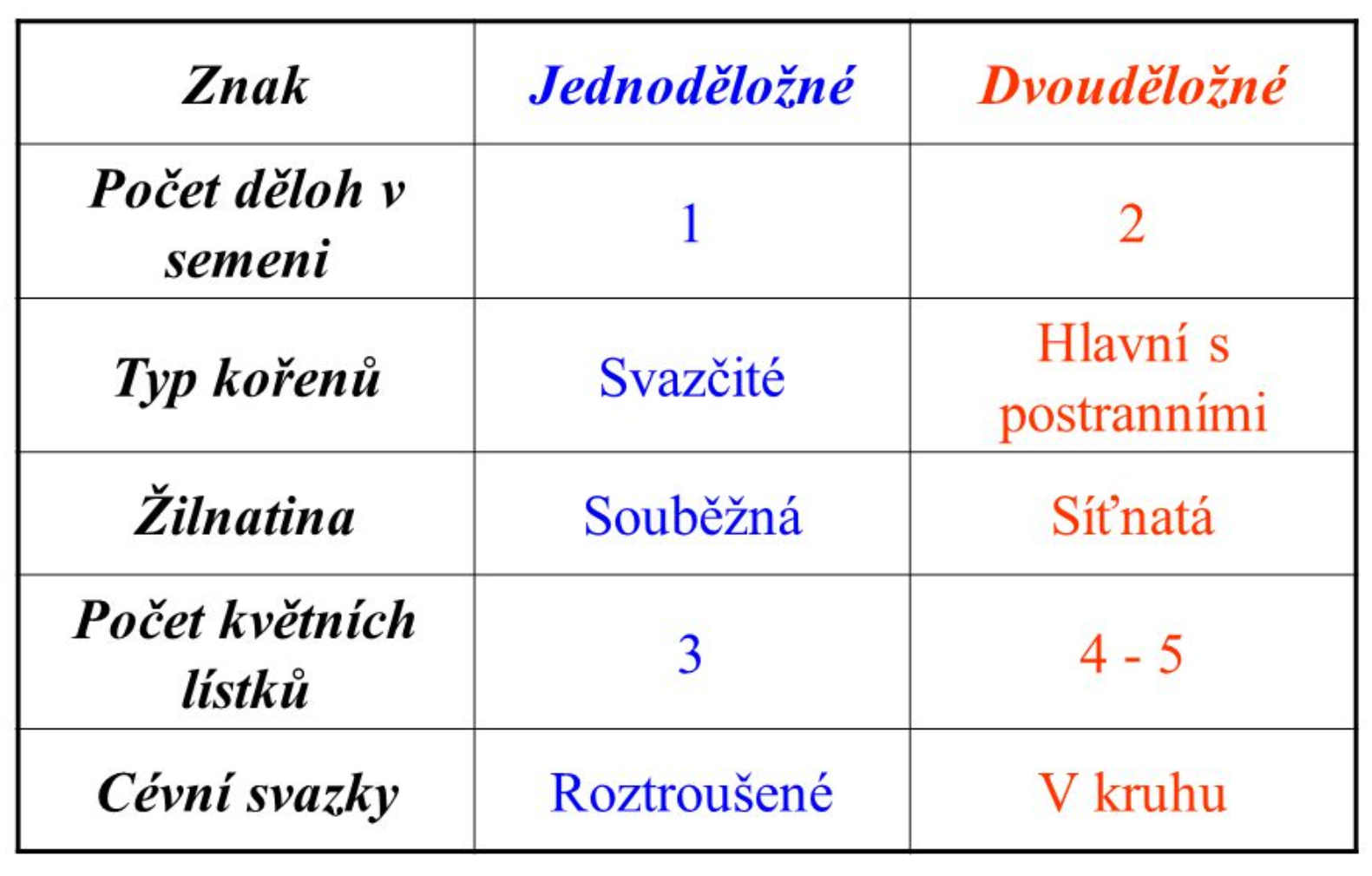 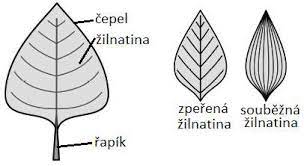 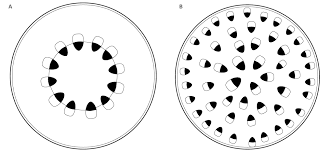 Listnaté stromy a keře
Listnaté stromy a keře
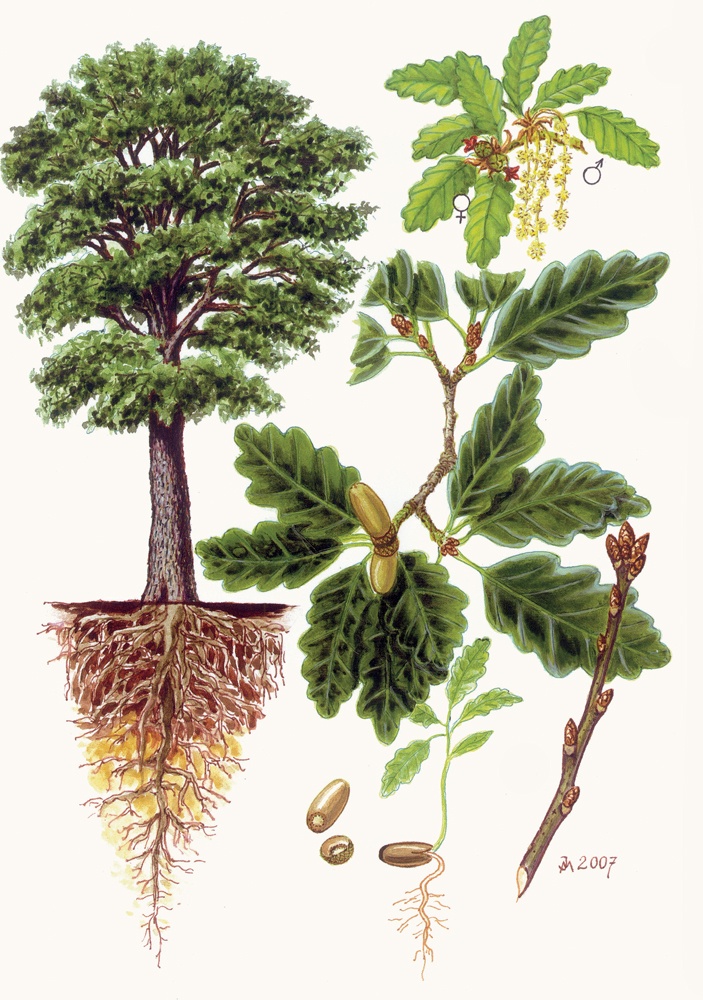 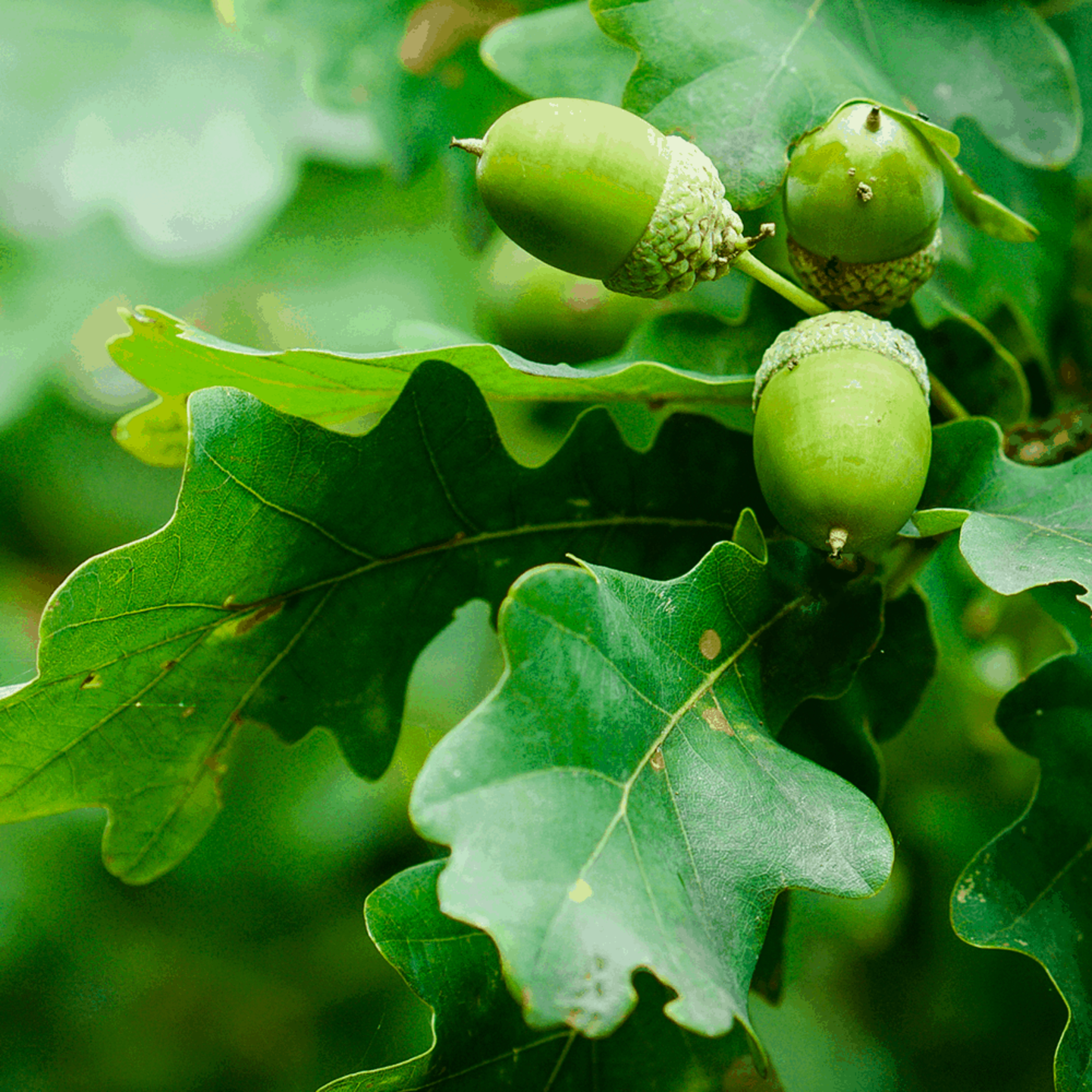 Dub zimní
Nejvýznamnější listnatý strom ve střední Evropě;
Dosahuje výšky 20 – 40 m, varianta letní a zimní;
poskytuje velice hodnotné dřevo, stavba lodí, podlah, nábytku i sudů.
Plod - žalud
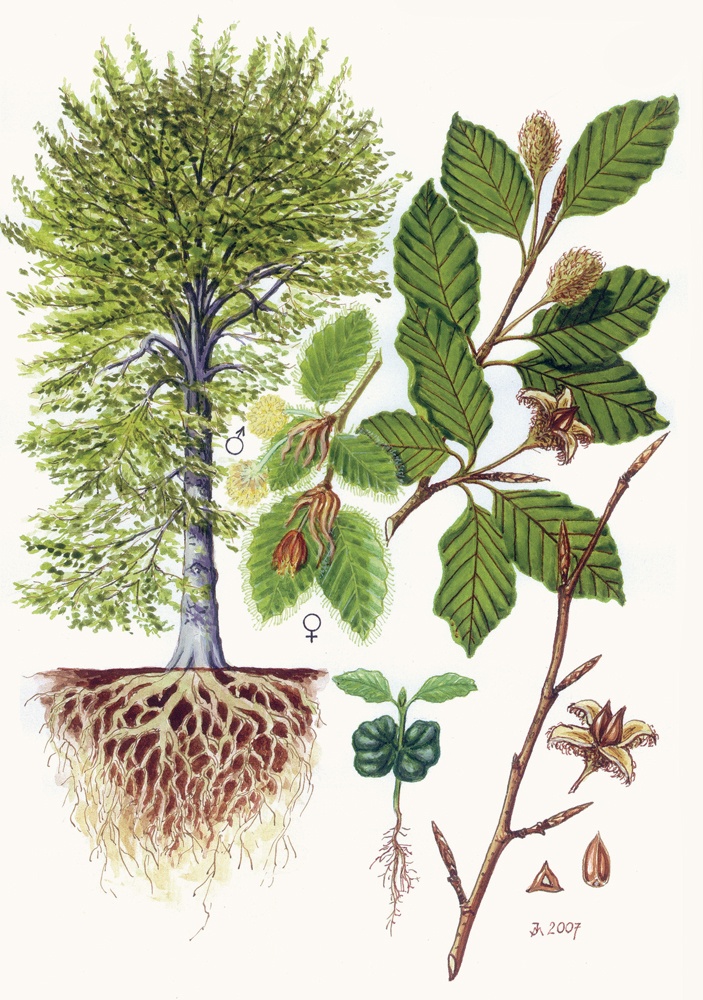 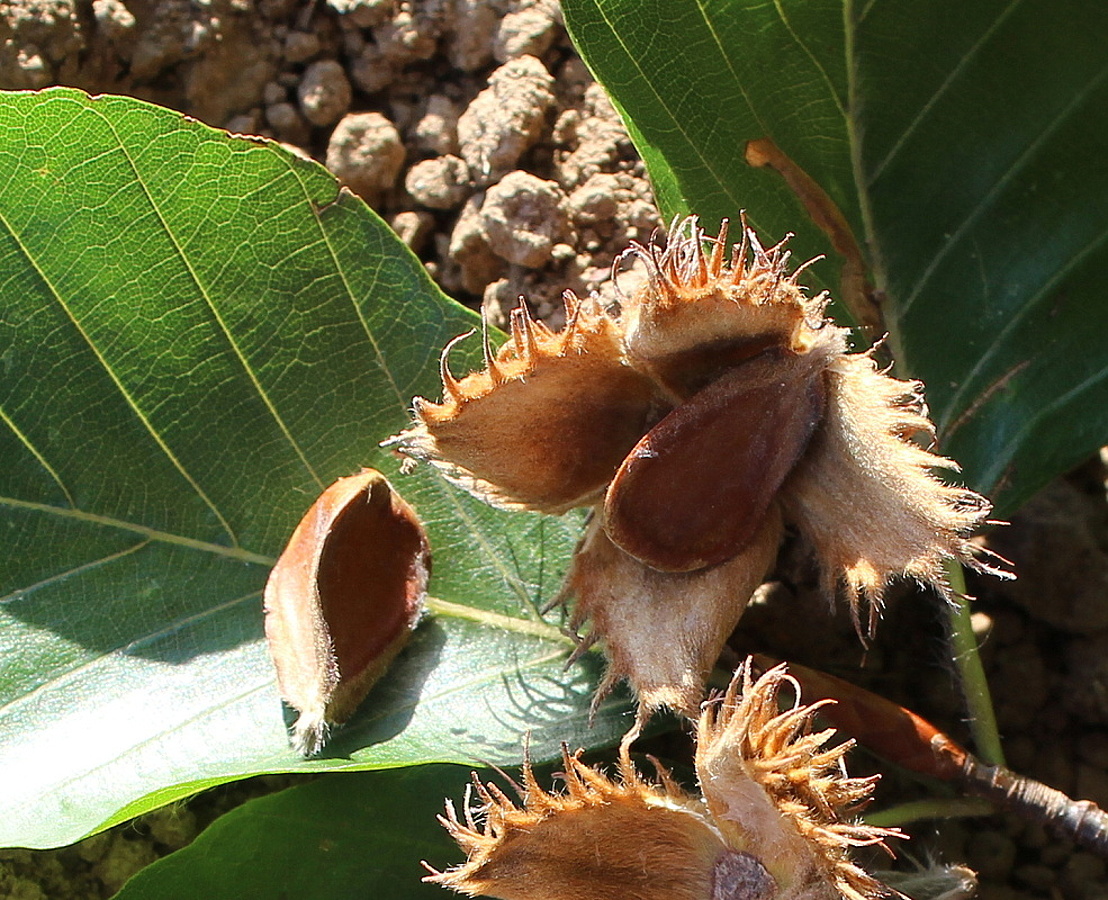 Buk lesní
Nápadný šedou a hladkou borkou, doplňuje většinou dub;
Výroba nářadí, parket, bednářské a modelářské dřevo;
Okrasný a parkový strom, tvoří bučiny.
Plod - bukvice
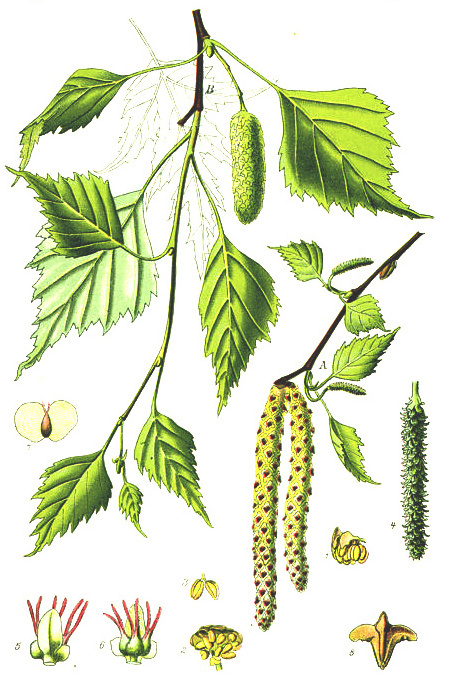 Velmi rozšířená, rychle rostoucí;
Odolná vůči nepříznivým podmínkám;
Využívána k rekultivacím a jako pionýrská dřevina.
Bříza bělokorá
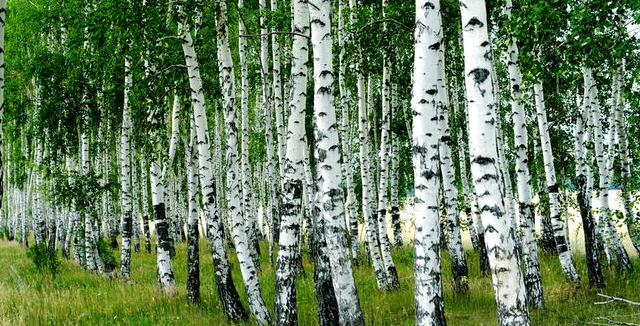 Plod – okřídlená nažka
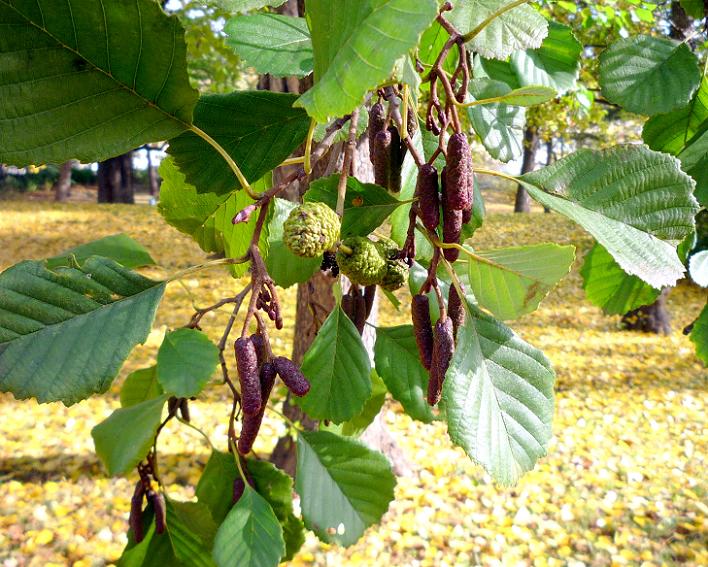 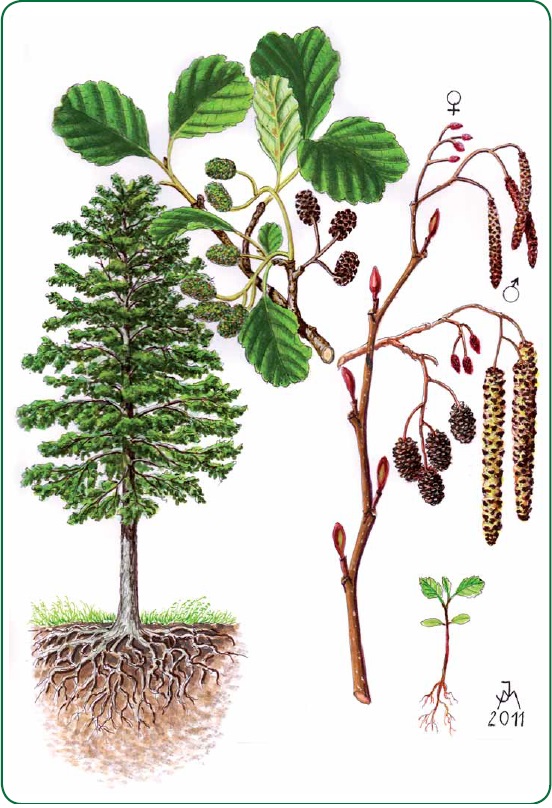 Olše lepkavá
Odolná vůči vodě
Použití ke zpevňování břehů, dříve stavba mostů;
Velmi rychle roste, pionýrská dřevina;
Odolná ke znečištění, vyžadující vlhkou až močálovitou vodu, na březích.
Plod - šištice
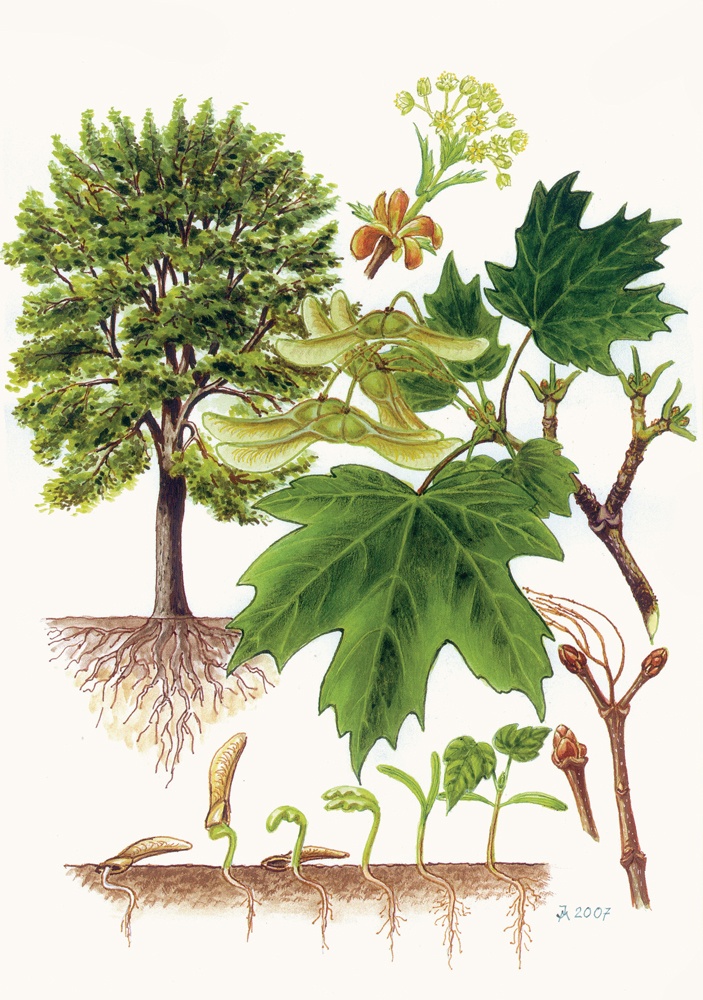 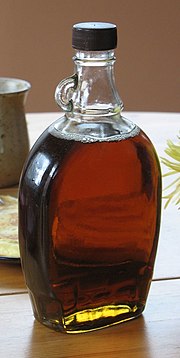 Javor a javorový sirup
80% javorového sirupu na světě z Kanady;
Po dubu a vrbě se jedná o velmi rozšířený strom na severní polokouli;
Včelařská dřevina, výroba hudebních nástrojů;
Slované byl javor symbolem smrti (výroba rakví), protiklad stálezelené jedle (symbol života a vánoc).
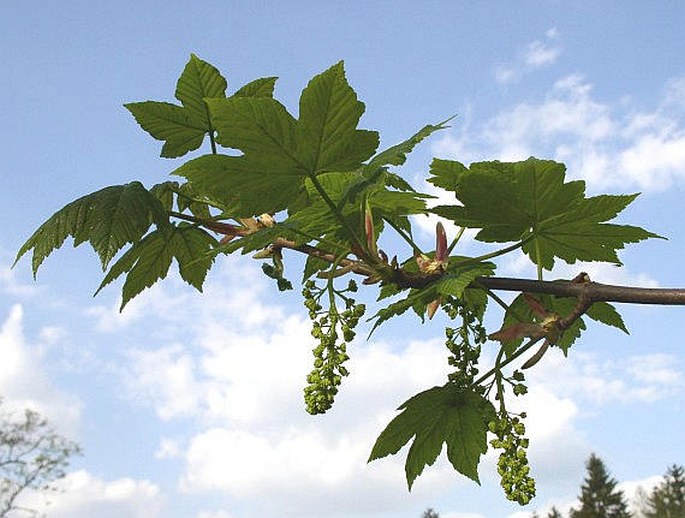 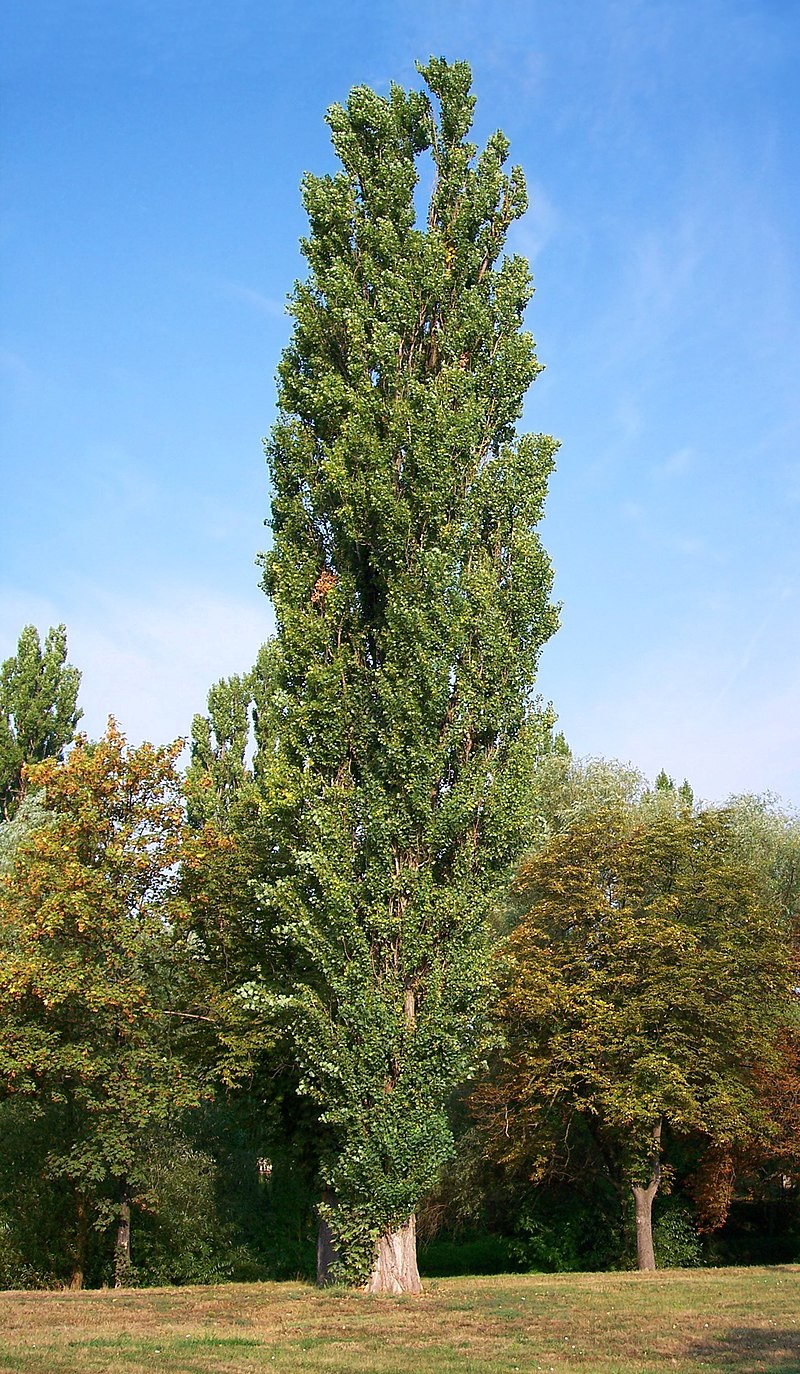 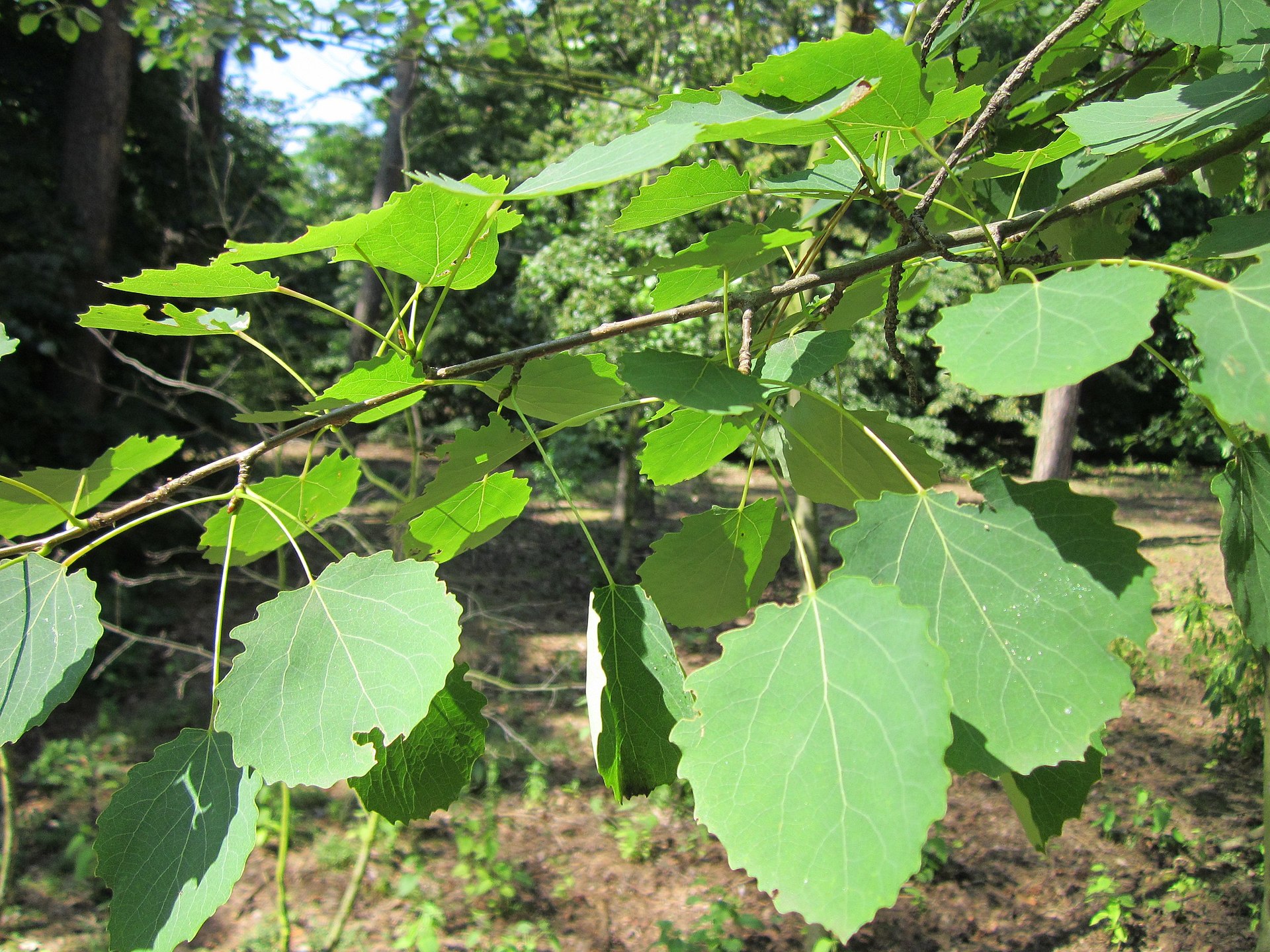 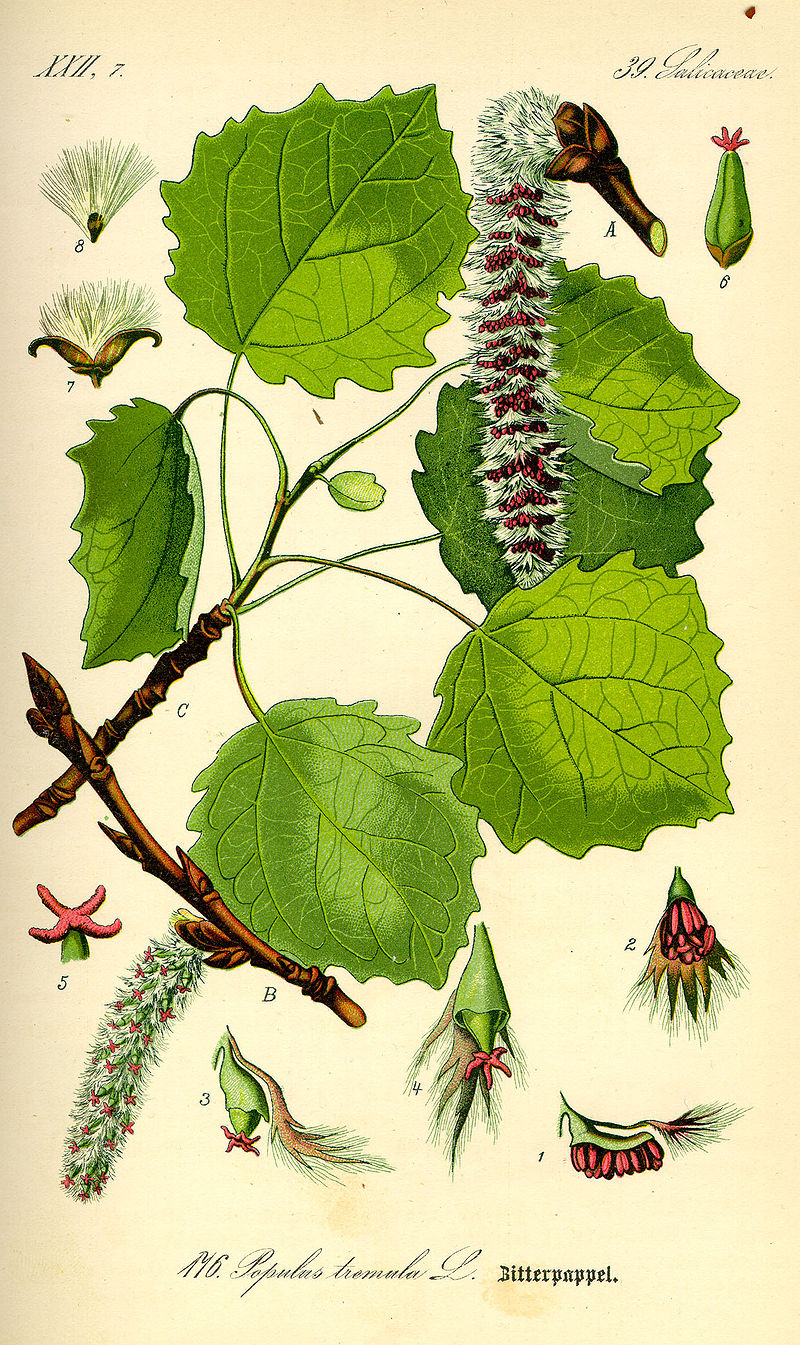 Chvění listů při větru;
Okraj lesa, osvětlená místa;
Výroba zápalek, buničiny, sauny, obaly na potraviny (sýry), dobře se ohýbá a tvaruje.
Topol osika
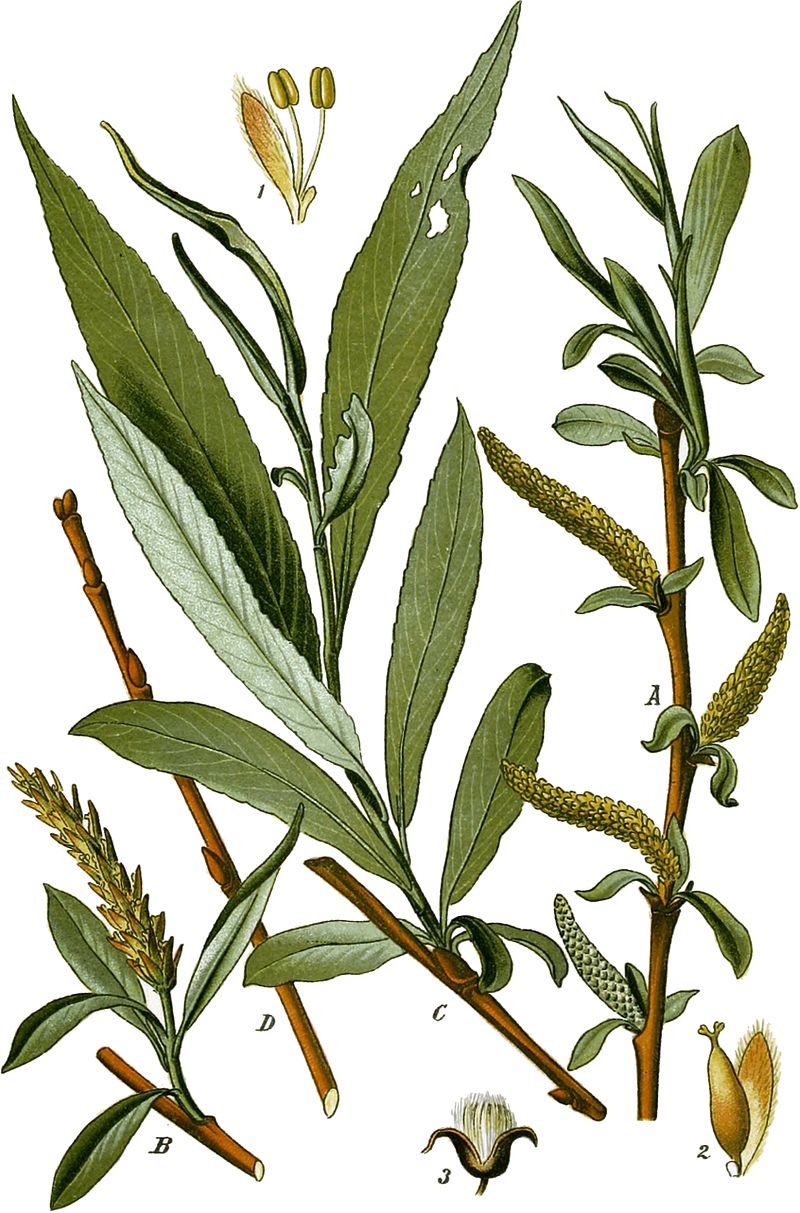 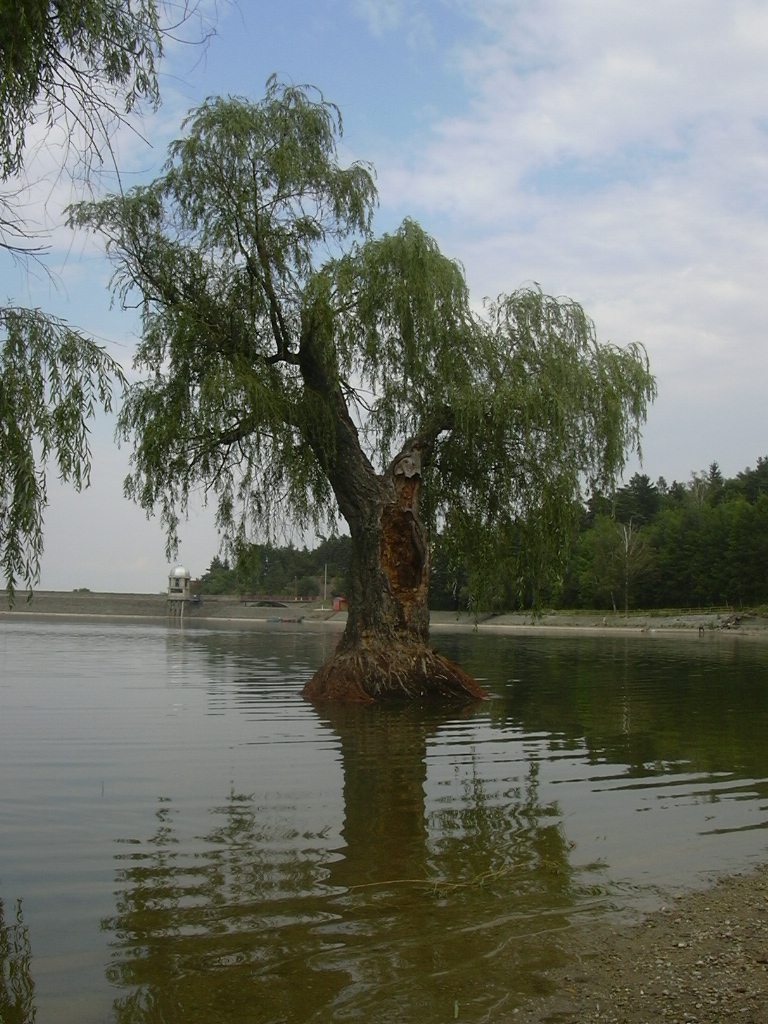 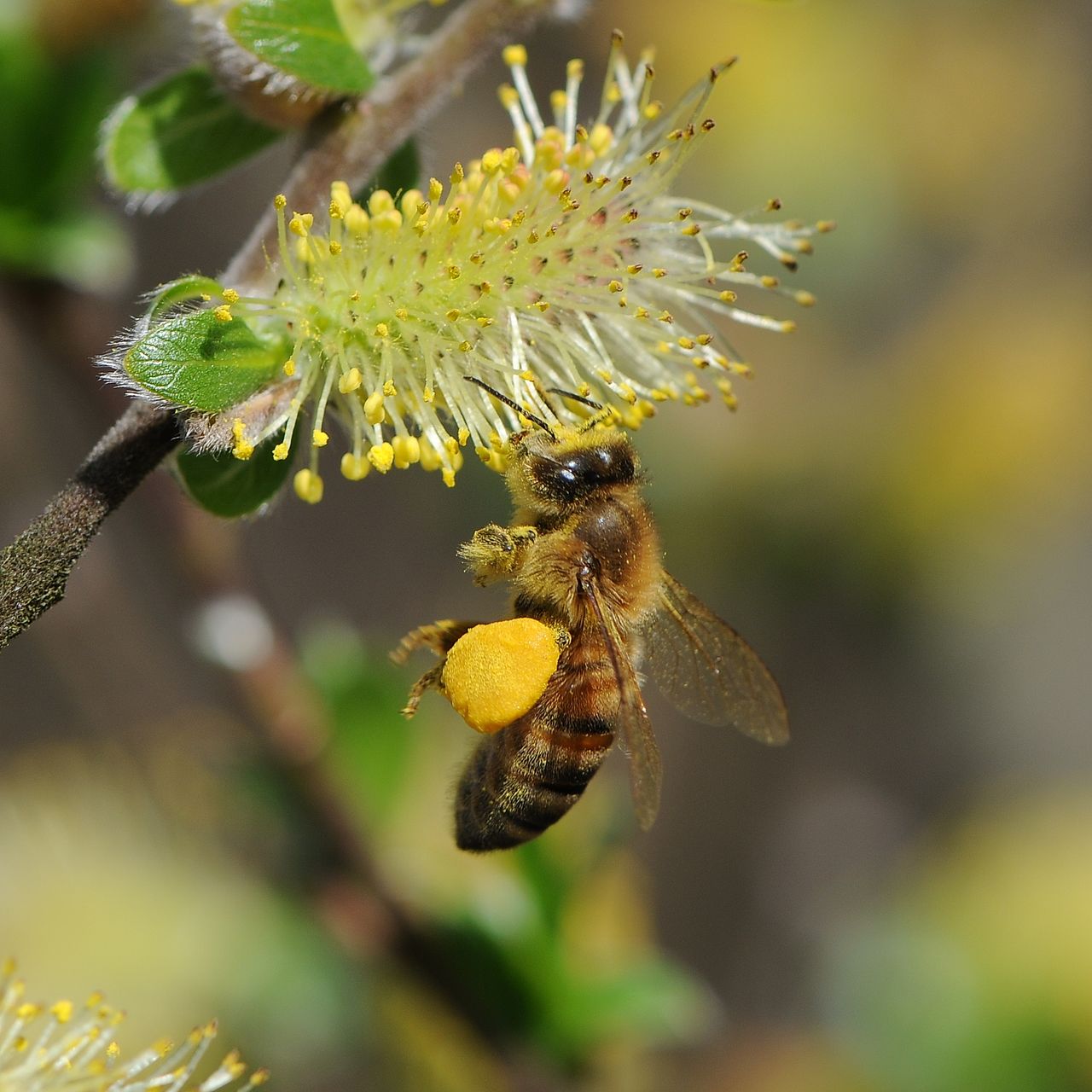 Vrba
Dvoudomá opadavá dřevina typická pro mírné oblasti až severní;
Poblíž vody, vlhká louka, vyžadující světlo;
Symbol neplodnosti, užívá se v košíkářství.
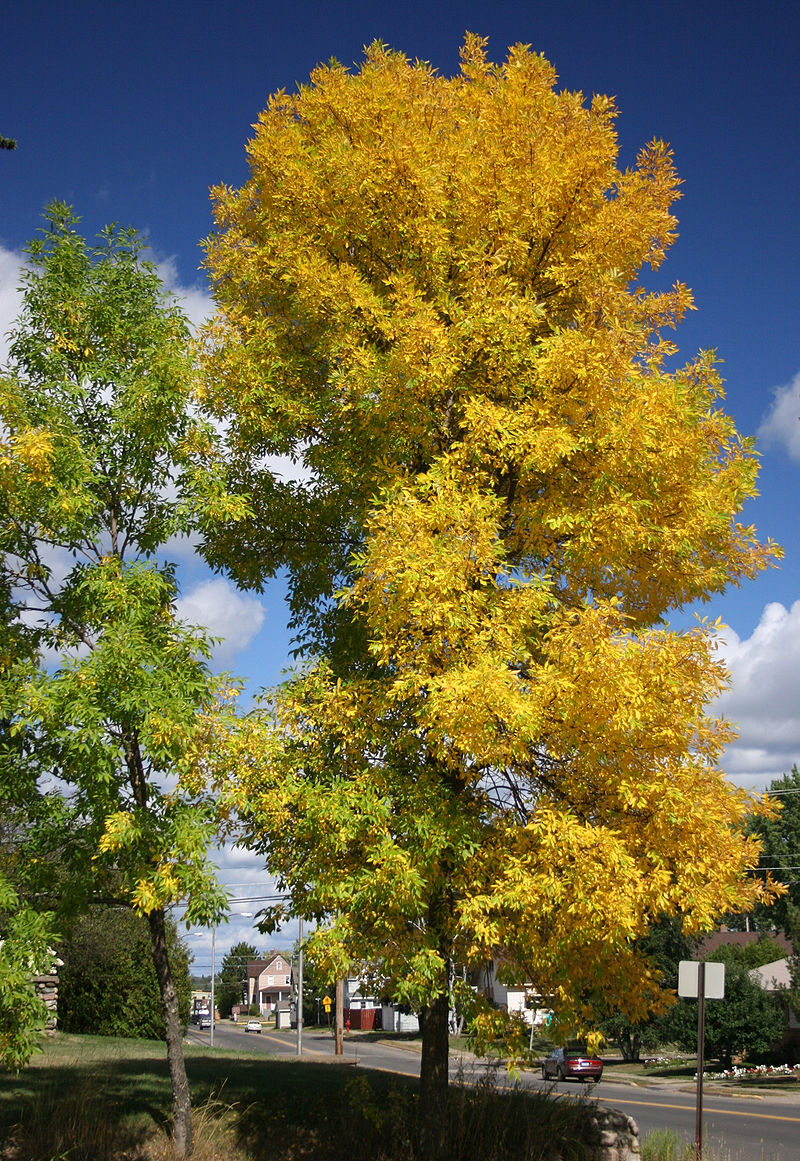 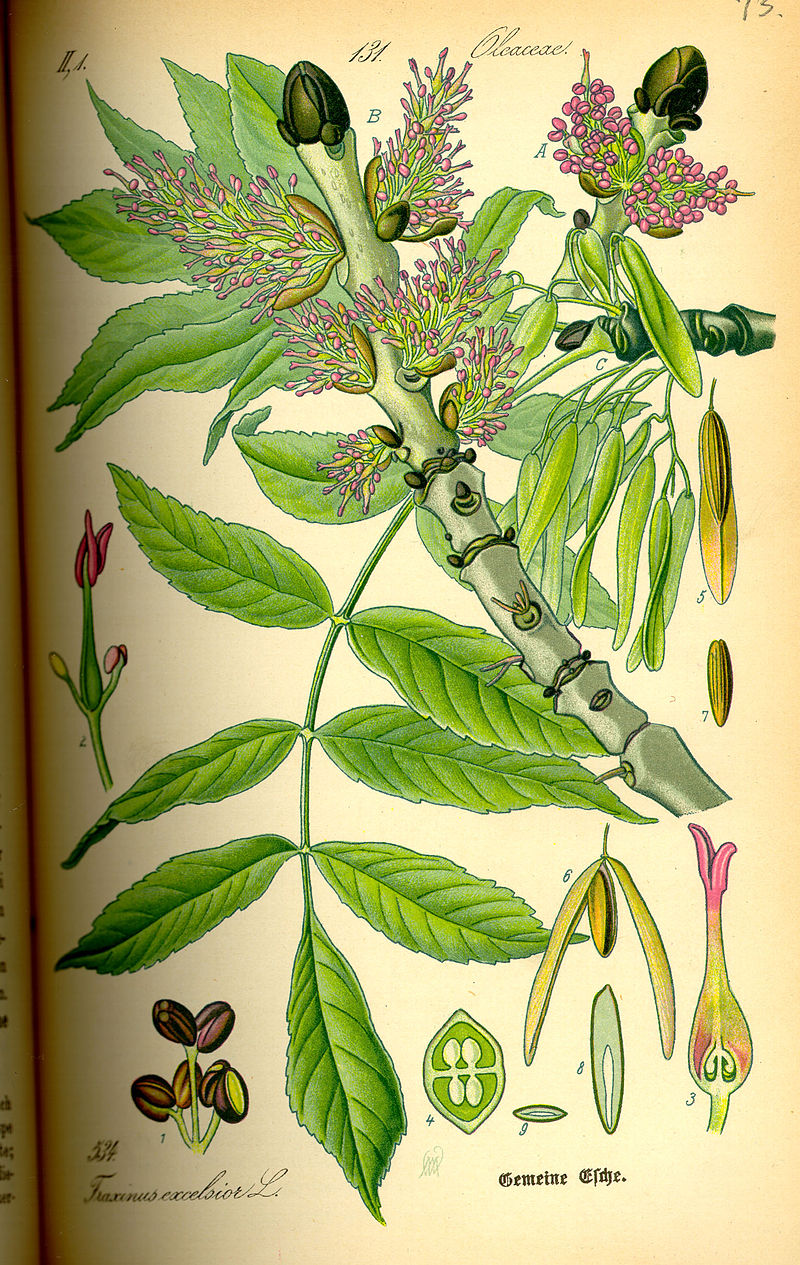 Jasan
30 – 40m strom, lichozpeřené listy;
Plody jsou křídlaté nažky leskle hnědé barvy;
Truhlářství, výroba nábytku a sportovního náčiní;
Léčivá rostlina, močopudná a projímavá.
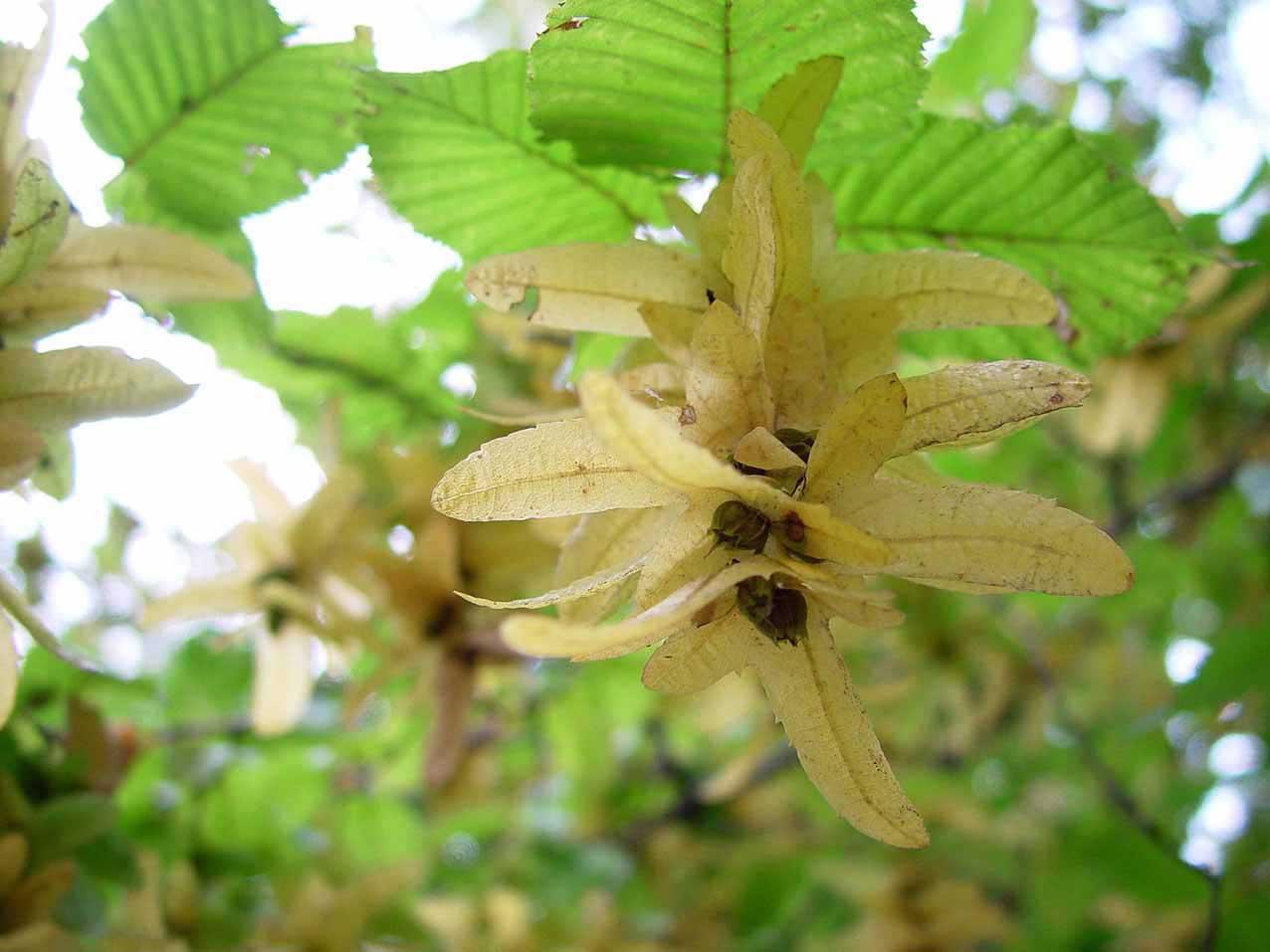 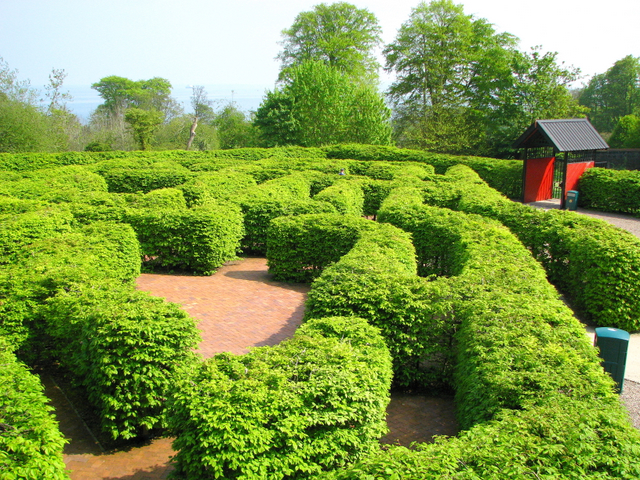 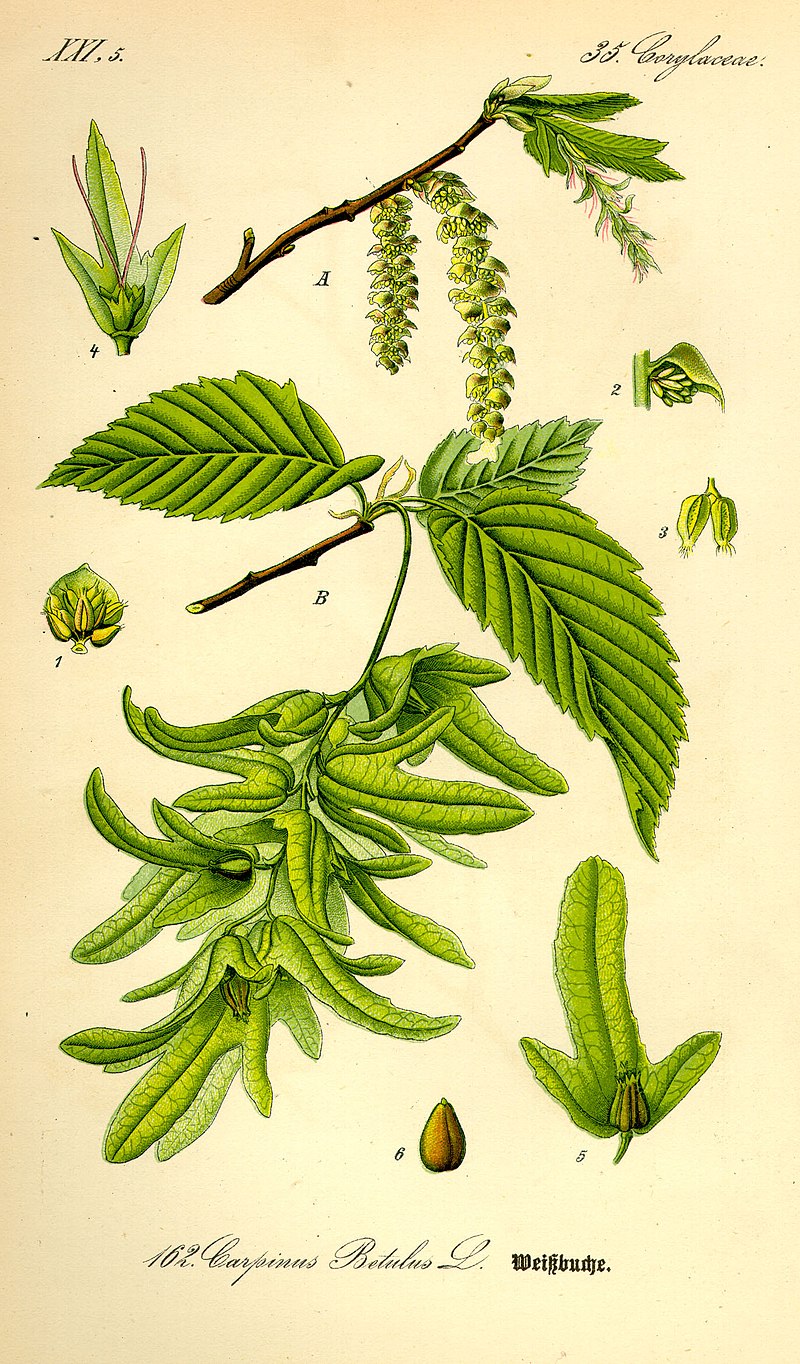 Statný strom cca 25 m, mající cenné tvrdé dřevo;
Dobře snáší seřezávání, proto použití v živých plotech;
Přírodní bludiště;
Dřevěné uhlí nejvyšší jakosti.
Habr
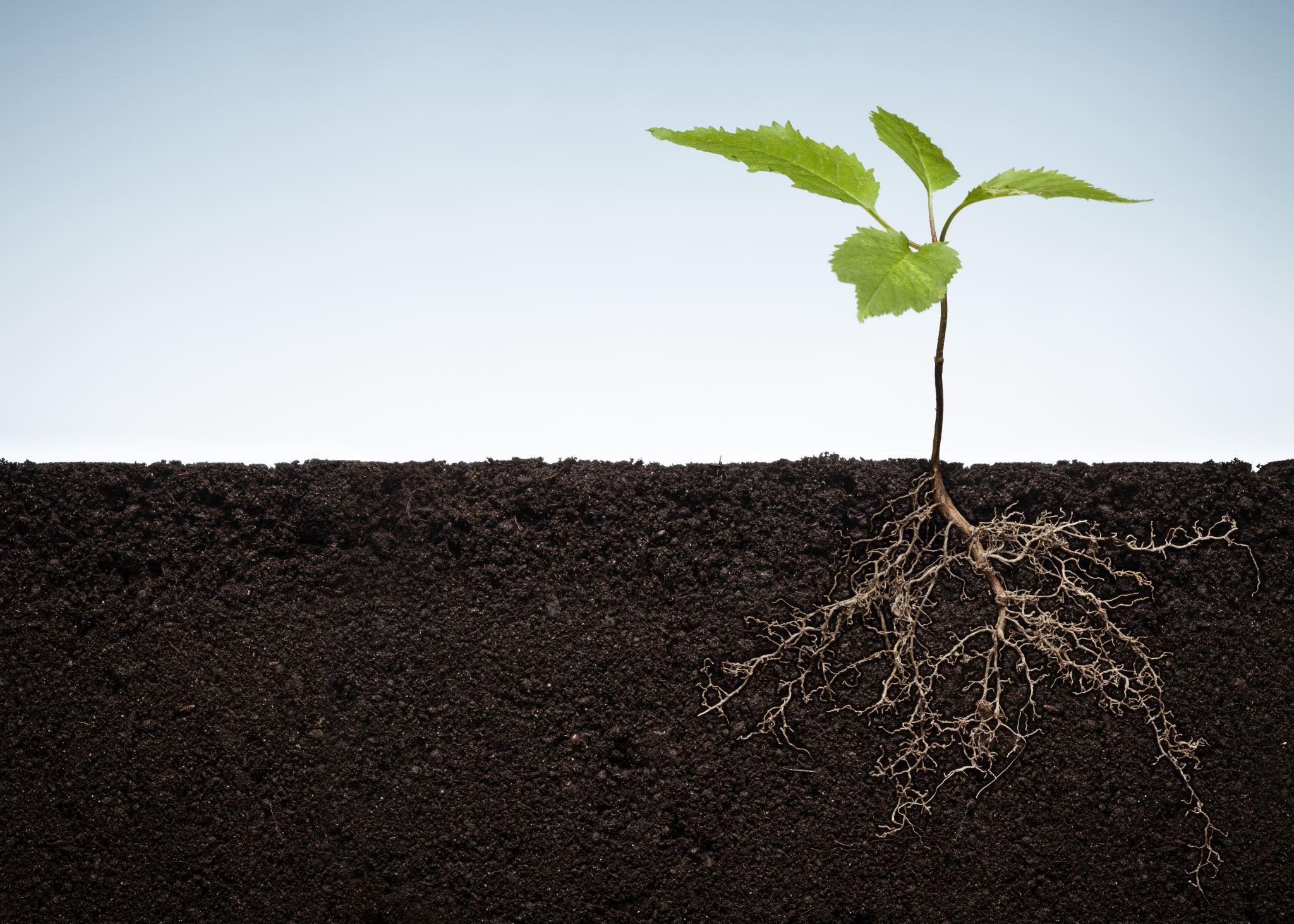 Video
Nahosemenné rostliny
Růst a vývoj rostlin
Inteligentní stromy dokument